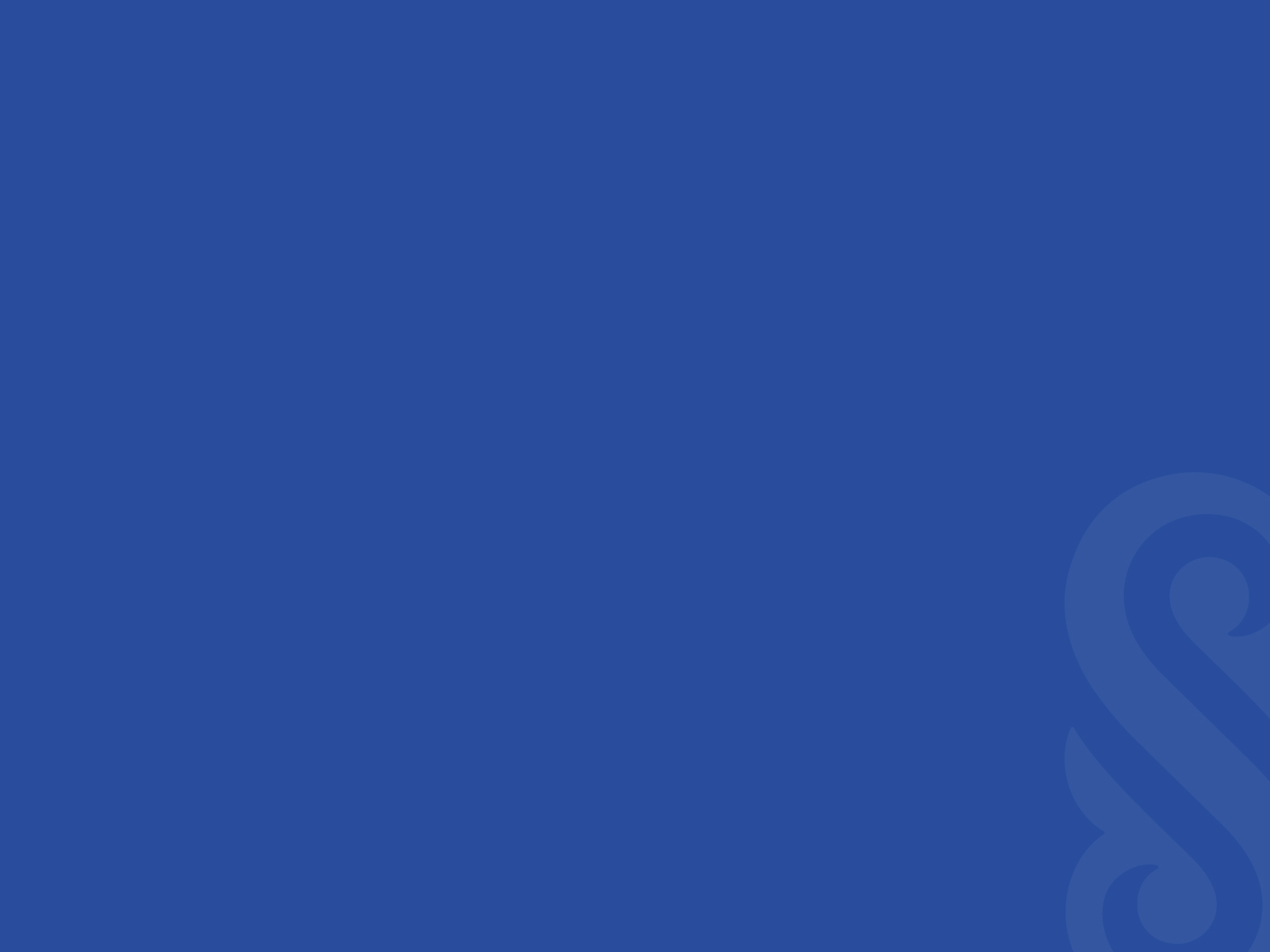 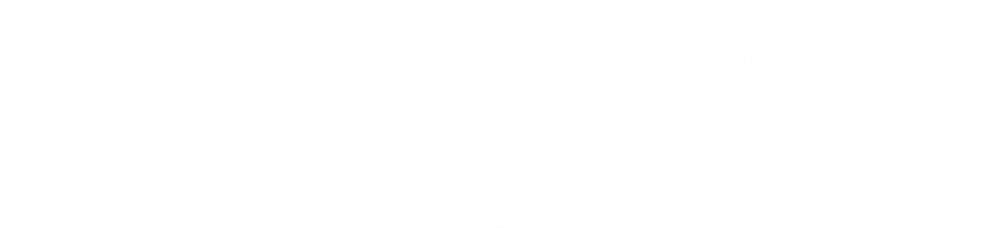 Системы подземной разработки
Преподаватель: Абен Ерболат, канд.техн.наук, ассистент профессор кафедры «Горное дело»
aek554@mail.ru
Содержание
Понятие систем разработки
Основные принципы подземной разработки месторождений
Классификация систем разработки
По завершению урока Вы будете знать:
Понятие систем разработки
Каких основных принципов необходимо придерживаться при  подземной разработки месторождений
Как классифицируются системы разработки
Понятие системы разработки
Система разработки — определенный порядок проведения подготовительных выработок и очистных работ в пространстве и во времени.
Основные принципы подземной разработки месторождений
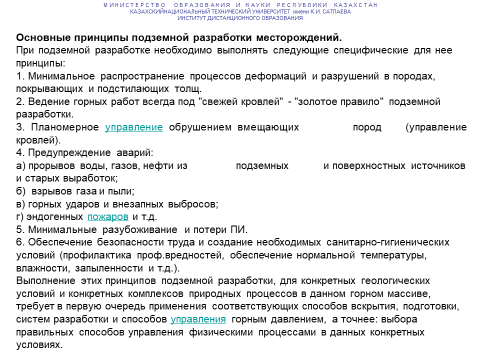 Системы разделены  на классы по признаку способа поддержания очистного пространства при выемке руды (в период извлечения руды из очистного пространства).
Классификация систем разработки
I класс — системы с открытым очистным пространством. 
II класс — системы разработки с магазинированием руды в очистном пространстве.
III класс — системы разработки с закладкой очистного пространства.
IV класс — системы разработки с креплением очистного пространства.
V класс — системы разработки с обрушением вмещающих пород.
VI класс – комбинированные системы разработки.
Классификация систем разработки
В класс I входят системы с естественным поддержанием очистного пространства, при которых породы, окружающие выработанное пространство, не обрушаются, а очистная выемка включает только процессы отбойки, вторичного дробления и доставки руды. Главным условием является устойчивость руды и вмещающих пород. Системы этого класса подразделяются на две группы, отличающиеся способами доставки руды (группа А — доставка механическая, группа Б — самотечная). Шалкия, Жезказган, (камерно и панельно-столбовые), Майкаин (подэтажных штреков)
Камерно-столбовая система разработки
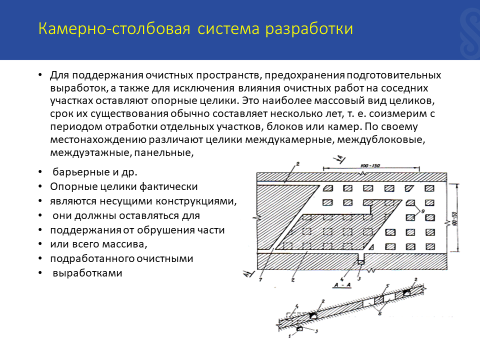 Классификация систем разработки
Второй класс систем разработки отличается тем, что отбитая руда оставляется в выработанном пространстве (магазинируется), которая служит для поддержания выработанного пространства и платформой для рабочих. Существует 2 варианта разработки – со шпуровой отбойки и со скважинной отбойкой. Если руда и вмещающие породы склоны к окислению и самовозгоранию, системы данного класса нельзя применять. Майкаин, Акбакай (малощные участки сис.с маг. со шпуровой отбойкой)
Система с магазинированием руды
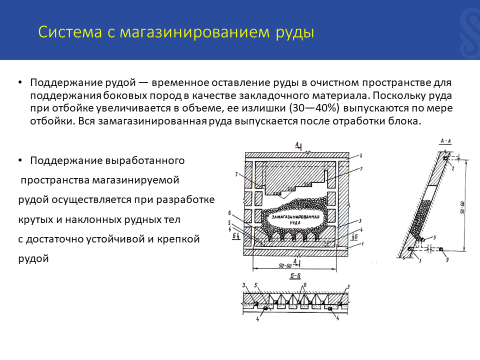 Классификация систем разработки
Класс III систем с искусственным поддержанием очистного пространства отличается от классов I и II тем, что кроме отбойки, вторичного дробления и доставки руды, добавляется закладка выработанного пространства. Применяются при разработке богатых по содержанию руд, при больших давлениях, при не допущении обрушении земной поверхности. (рудники Казцинка, Хромтау)
IV класс систем – с различными видами креплениями (деревянные, железные и др.). В настоящее время применяются очень редко, в основном для отработки маломощных рудных залежей (до 3х метров). Заложено в проект отработки Верхне-Андасайского месторождения.
Класс V объединяет системы, при которых предусматривается обрушение руды и вмещающих пород (принудительное, с использованием ВВ или же самообрушение). Во пятом классе системы делятся также на две группы. В первую группу входят системы разработки, при которых выпуск отбитой руды осуществляется через выпускные выработки, пройденные в основании блока (отбойка может вестись как на всю высоту этажа, так и подэтажами). В эту группу включены системы, при которых отбойка и выпуск руды ведутся на подэтажах (Торцевой выпуск). Хромтау, Макайн, Акбакай везде применяется система с подэтажным обрушением.
Система с закладкой
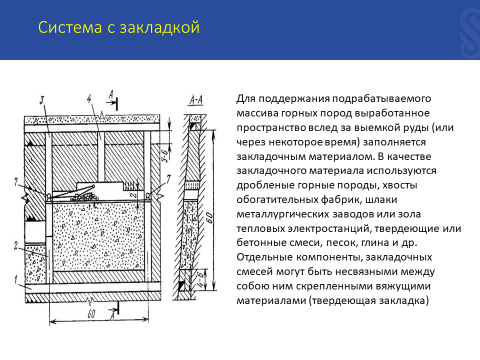 Система с обрушением
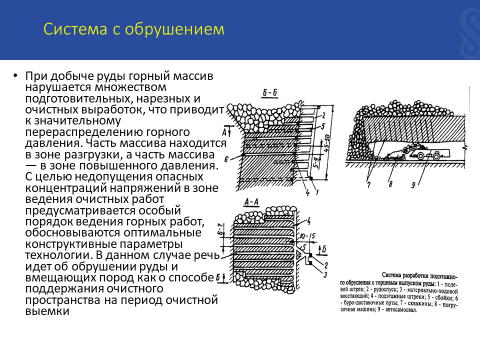 Классификация систем разработки
Системы разработки класса I имеют весьма широкое распространение при разработке рудных месторождений подземным способом (около 40 % общей добычи).
Системы с естественным поддержанием очистного пространства применяются главным образом при устойчивых рудах и вмещающих породах. При слабой устойчивости вмещающих пород рассматриваемые системы разработки могут применяться только в мощных залежах, но тогда около слабых боковых пород оставляется предохранительный целик толщиной либо 1—3 м в виде теряемой предохранительной «корки», либо 5—8 м при условии последующей его отработки вместе с другими целиками.
Этим системам свойственны хорошие показатели производительности труда, себестоимости добычи и интенсивности разработки месторождения, а также малое разубоживание руды (исключая условия тонких залежей). Однако в мощных передней мощности залежах значительная часть руды остается в целиках, постоянных или временных, причем временные целики извлекаются с большими затратами сил, средств и потерями руды.
Классификация систем разработки
К системам разработки с открытым  выработанным пространством относятся: сплошные системы; камерно-столбовые системы; потолкоуступные системы; системы с доставкой руды силой взрыва; системы с подэтажной отбойкой; этажно-камерные системы.
Практика показывает, что системы с открытым выработанным пространством целесообразно применять до глубины разработки 800 м, так как с увеличением глубины усиливается горное давление и вероятность горных ударов, и возникает необходимость в оставлении целиков больших размеров, что приведет к большим потерям руды.